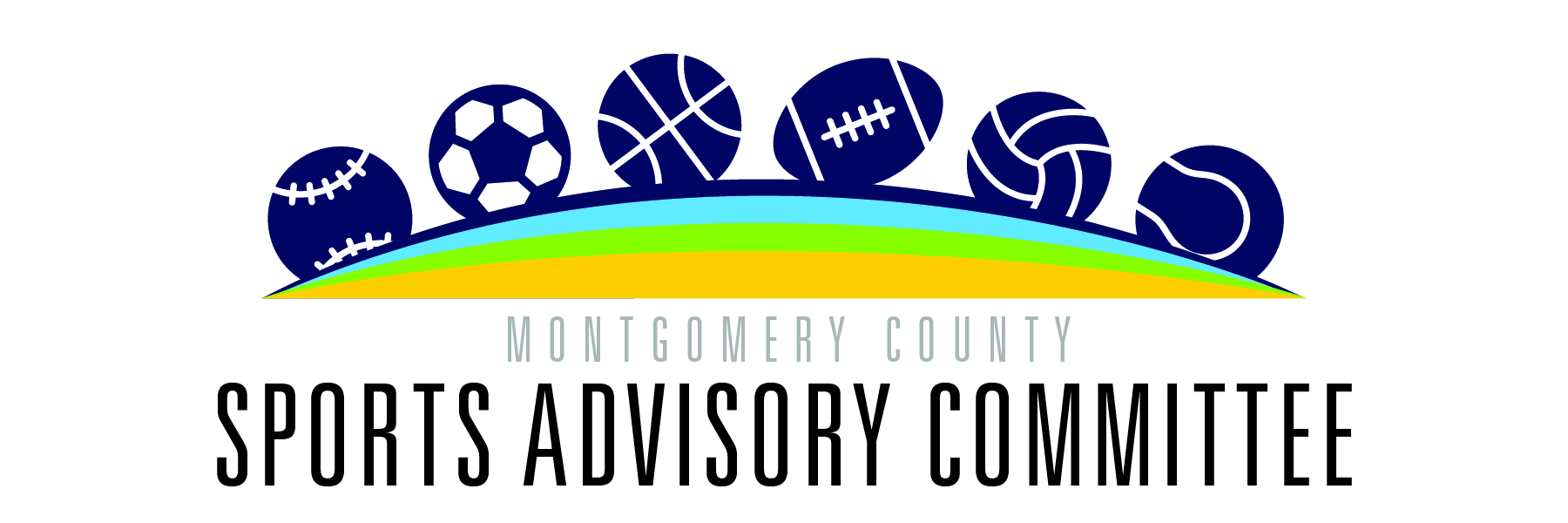 Welcome!
Upper County Community Recreation CenterThursday, December 19, 20246:00 p.m.
AGENDA   
Sports Advisory Committee • Upper County Community Recreation Center • Thursday, December 19, 2024  • 6:00 p.m.  
6:00 p.m. Welcome and General Announcements - Tom Cove  
6:05 p.m. Review and Approve Agenda  6:08 p.m. Review and Approve November Minutes   6:10 p.m. Introductions of new members 
6:30 p.m. Follow up from Previous Meeting 
Outreach to County Council re: Annual Report 
Other outreach re: Annual Report 
Case Study Group 
Recognition Group 
Collaboration Council (invited to January meeting)  
6:45 p.m. Expectations for 2025 
What does committee success look like? 
What are the barriers to achieving success? 
How do we measure success? 
 7:15 p.m. 2024-25 Committee Areas of Emphasis: Topic of Discussion 
Coaches and Officials 
Youth Voices 
7:40 p.m. Open Discussion —2 Minute Topics  
7:55 p.m. Action Items 
Next Meeting: January 16 
 8:00 p.m. Adjourn
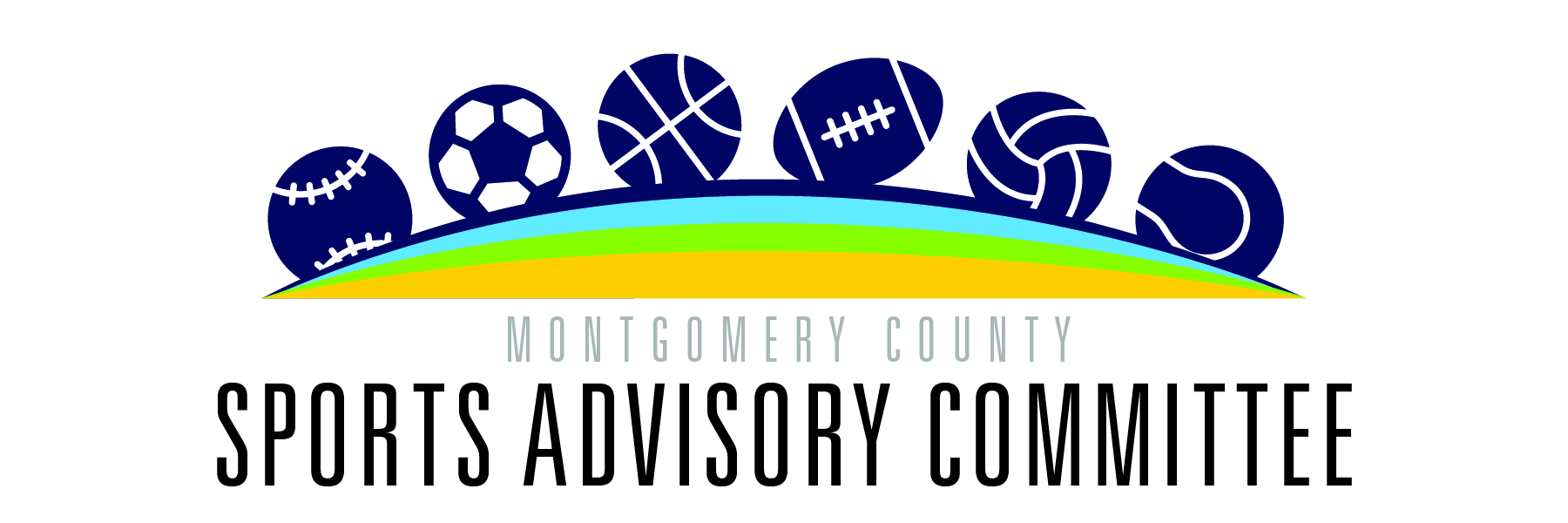 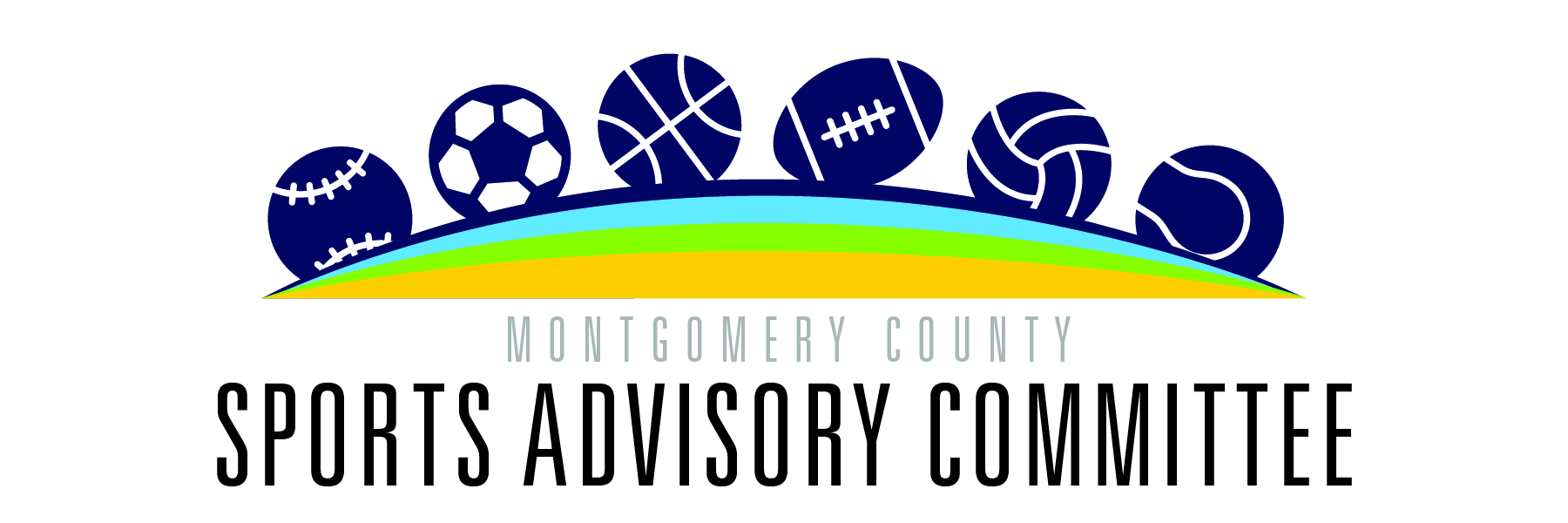 Expectations for 2025
What does committee success look like?
What are the barriers to achieving success?
How do we measure success?
Survey Approach
●	Survey received a 96% response rate
● 	Two individuals reviewed the responses, 	independently coded, then jointly reconciled
● 	Identified the top themes from the responses 	based on those codes
	Codes → Categories → Themes
Response Analysis for Question 1
What goals would you like to see the committee pursue 
(specify up to 3)?
● 	Increase participation rates, of underserved or more generally, 	including informally (11)
● 	Study or improve facility planning, prioritization, permitting or 	use (7)
● 	Increase programming for underserved or more generally (5)
● 	Identify or remove barriers to access (4)
● 	Catalog list of programs (3)
Examples
Increased participation rates
“Increase sports participation in populations least represented in sports by addressing barriers to participation based on gender, income, and race.”
Field/facility permitting and use
“Historical field/ facilities usage, rentals, permits and the affordability of them for grassroots, nonprofits and even free of charge small businesses to help increase the impact for the most vulnerable”
Response Analysis for Question 2
What does committee success look like to you (such as outcomes or accomplishments)?
● 	Issue report or make recommendations (7)
● 	Develop a plan with goals or quantifiable measures, track 	or 	publish them, including on participation, programming, coaching 	diversity, inclusive spaces, transportation, or retention (6)
● 	Identify or increase public/private partnerships for underserved (4)
● 	Reduce costs to participation (3)
● 	Recognize athletes (3)
Note: Three responses were moved to responses for others.
Examples
Example: Issue a report
“Recommendations to County Council, Executive Director, Advocacy to MCPS/ BOE, MoCo Sports program fair for families & or summit for
businesses or nonprofits serving MoCo, networking events.”
Example: Develop a plan
“The committee needs to be able to point to tangible or quantifiable
accomplishments. (e.g. recommended "X" amount of dollars be allocated for any sports endeavors, reached out to "X" percentage of schools to ask about student sports participation, etc., visited "X" number of schools to speak to athletic directors and sports staff)”
Response Analysis for Question 3 + Future Direction
Question 3. What data or researchable questions do you feel would benefit the committee’s work?
● TBD based on what we determine to be the goals and vision for committee success
Future Direction and Next Steps
Sports Officiating in Montgomery County
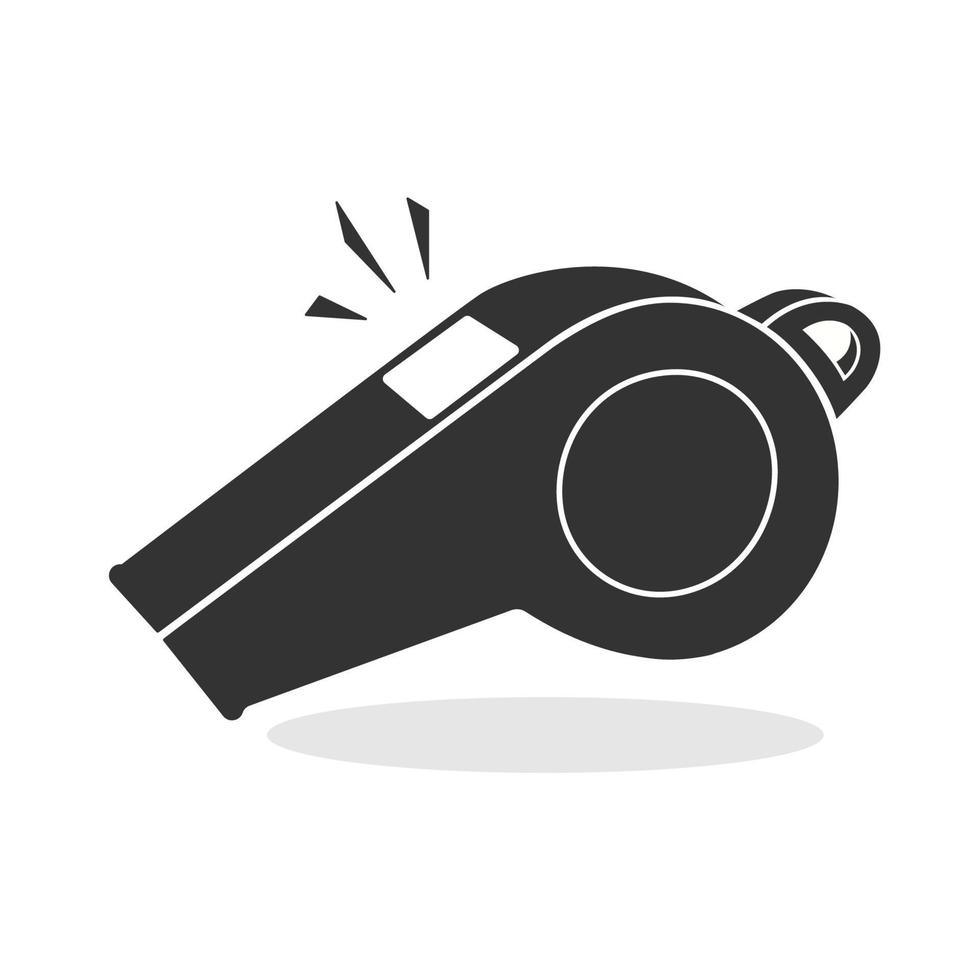 Recruitment
Training
Support

Begin with:
Review the current research on recruiting and retaining officials
Find best practices: Where and how are others succeeding?
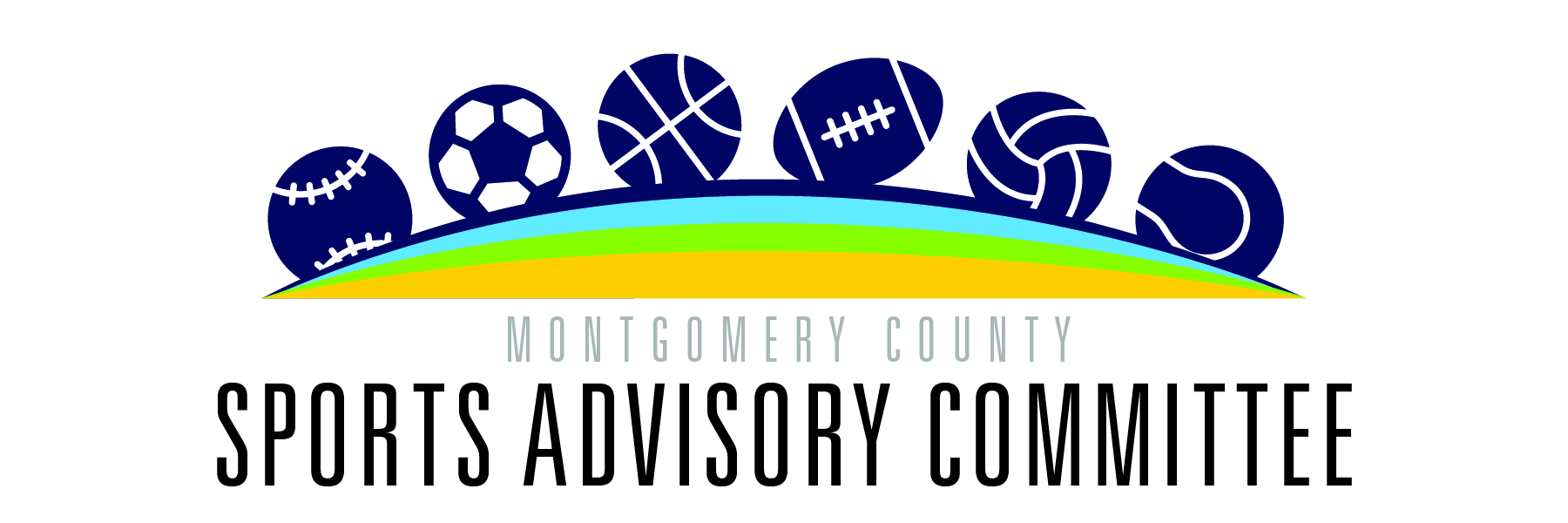